Přednášky z moderní fyziky 2014
4. 12. 2014
Planety  mimo  sluneční  soustavu
David Heyrovský
Ústav teoretické fyziky MFF UK, Praha
Počet nalezených exoplanet do r. 2014: 1853
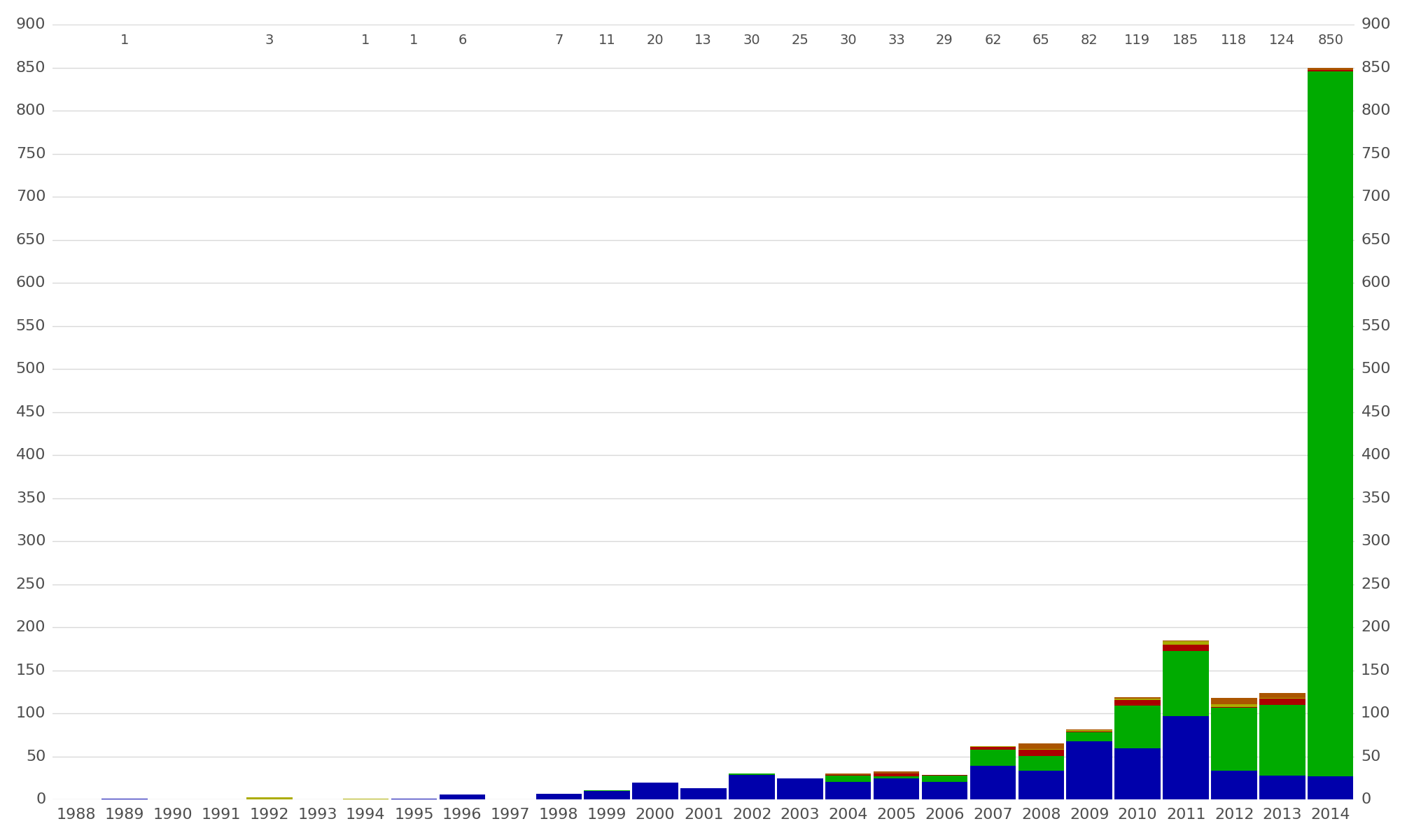 Počet publikací o exoplanetách od r. 1998
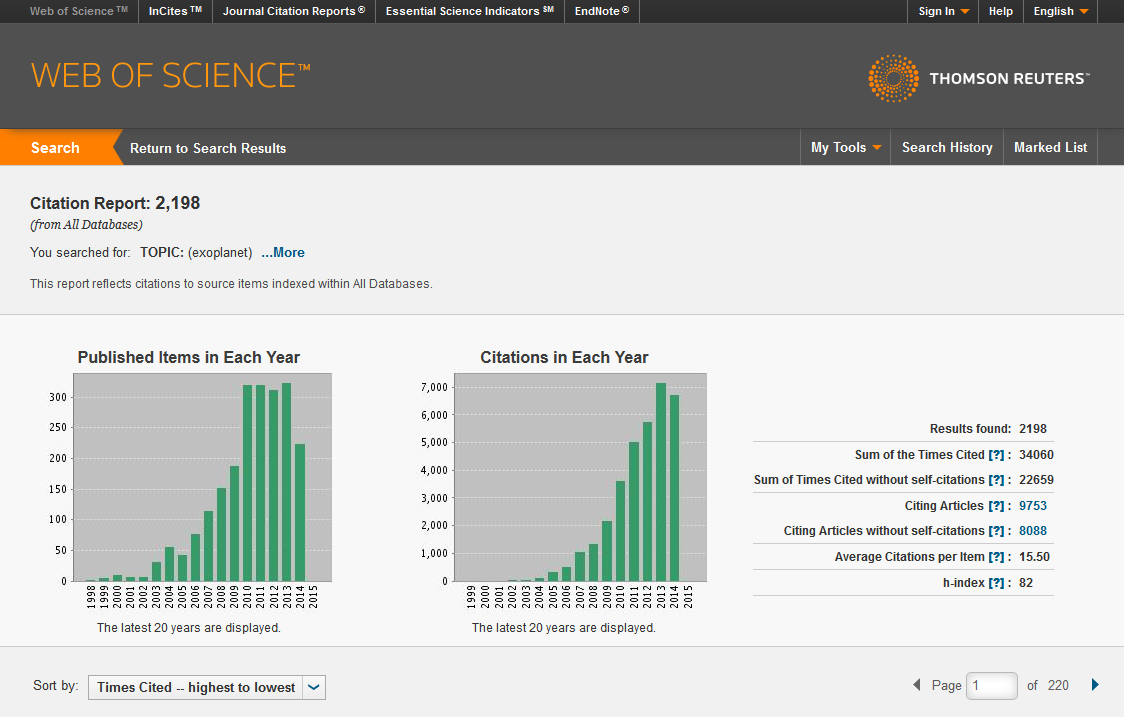 Plán přednášky
Detekce exoplanet metodou měření radiální rychlosti (51 Peg b)
Detekce dalšími metodami
     (tranzity, gravitační mikročočkování, přímé pozorování)
Přehled nalezených exoplanet, jejich vlastností, zajímavé systémy
Důsledky na chápaní vzniku a vývoje planetárních soustav	
Studium povrchu a atmosfér exoplanet
Početnost obyvatelných planet
Zdroj světla na kruhové orbitě – Dopplerův efekt
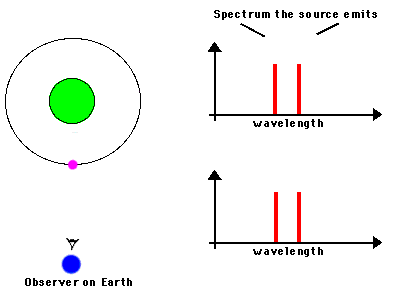 Vyzářené spektrum
Pozorované spektrum
Pozorovatel
Z posunu čar měření časové změny radiální rychlosti   	(složka rychlosti podél směru k pozorovateli)
http://ircamera.as.arizona.edu/NatSci102/NatSci102/lectures/spectroscopy.htm
Spektroskopické dvojhvězdy
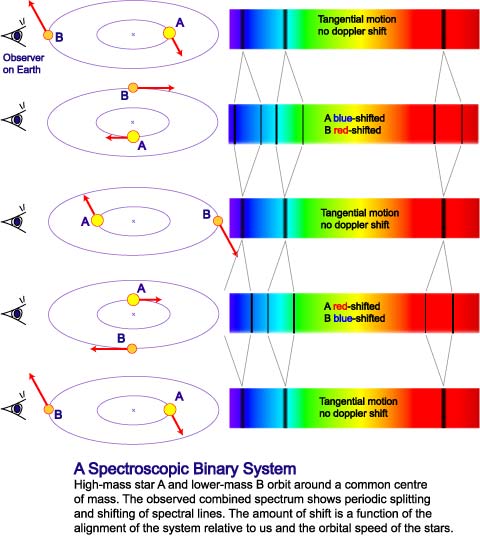 Pohyb kolem společného těžiště

Vzájemný posun 2 spekter
Extrémní poměr hmotností:
Hvězda + planeta
http://www.atnf.csiro.au/outreach/education/senior/astrophysics/binary_types.html
První nalezená exoplaneta kolem „normální“ hvězdy:
      51 Pegasi b (Mayor & Queloz 1995, Marcy & Butler 1995)
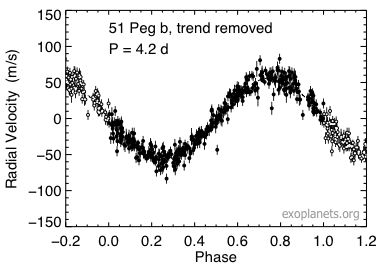 Orbitální perioda P = 4,2 d
Hlavní poloosa     a = 0,05 AU
Excentricita         e = 0,013
Hmotnost            M > 0,47 MJ
Teplota                T = 1300 K
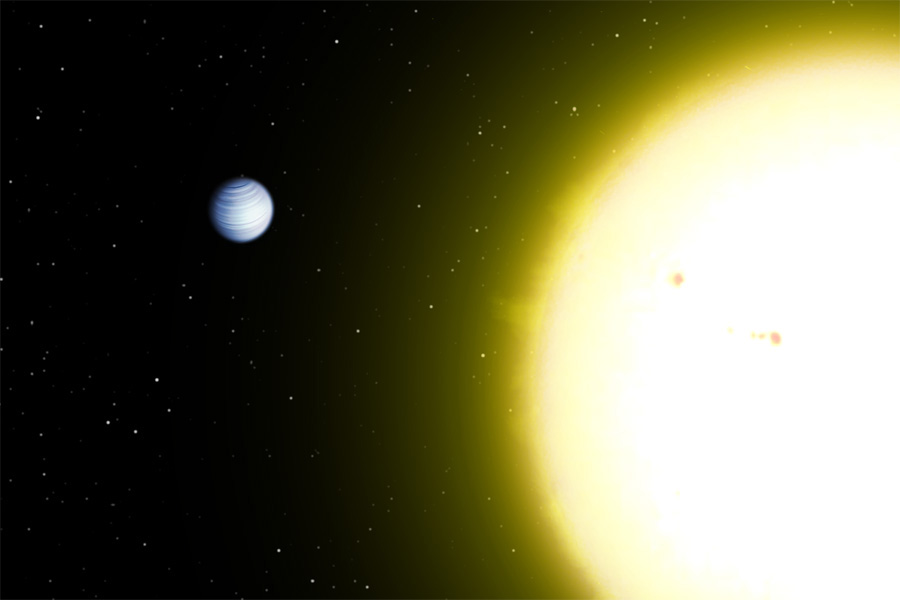 Mateřská hvězda
  Hmotnost     M = 1,06 MS
  Poloměr        R = 1,2 RS
  Teplota         T = 5600 K
http://en.wikipedia.org/wiki/51_Pegasi
Simulátor
Exoplanety nalezené metodou radiální rychlosti
Počet:   585/1853
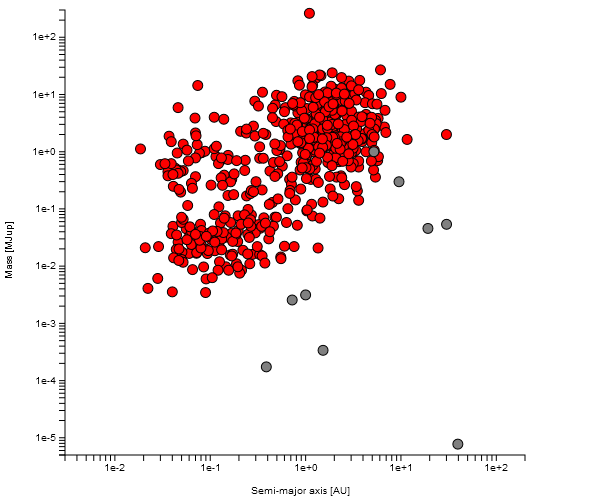 Hmotnost [MJ]
http://www.openexoplanetcatalogue.com/correlations.html
Planety sluneční soustavy
Hlavní poloosa [AU]
Přechod (tranzit) planety před mateřskou hvězdou
Simulátor
http://kepler.nasa.gov/multimedia/animations/?ImageID=296
Relativní pokles zářivého toku úměrný (Rp/R*)2
                                                       → měření poloměru planety

V kombinaci s radiální rychlostí měření hmotnosti, hustoty
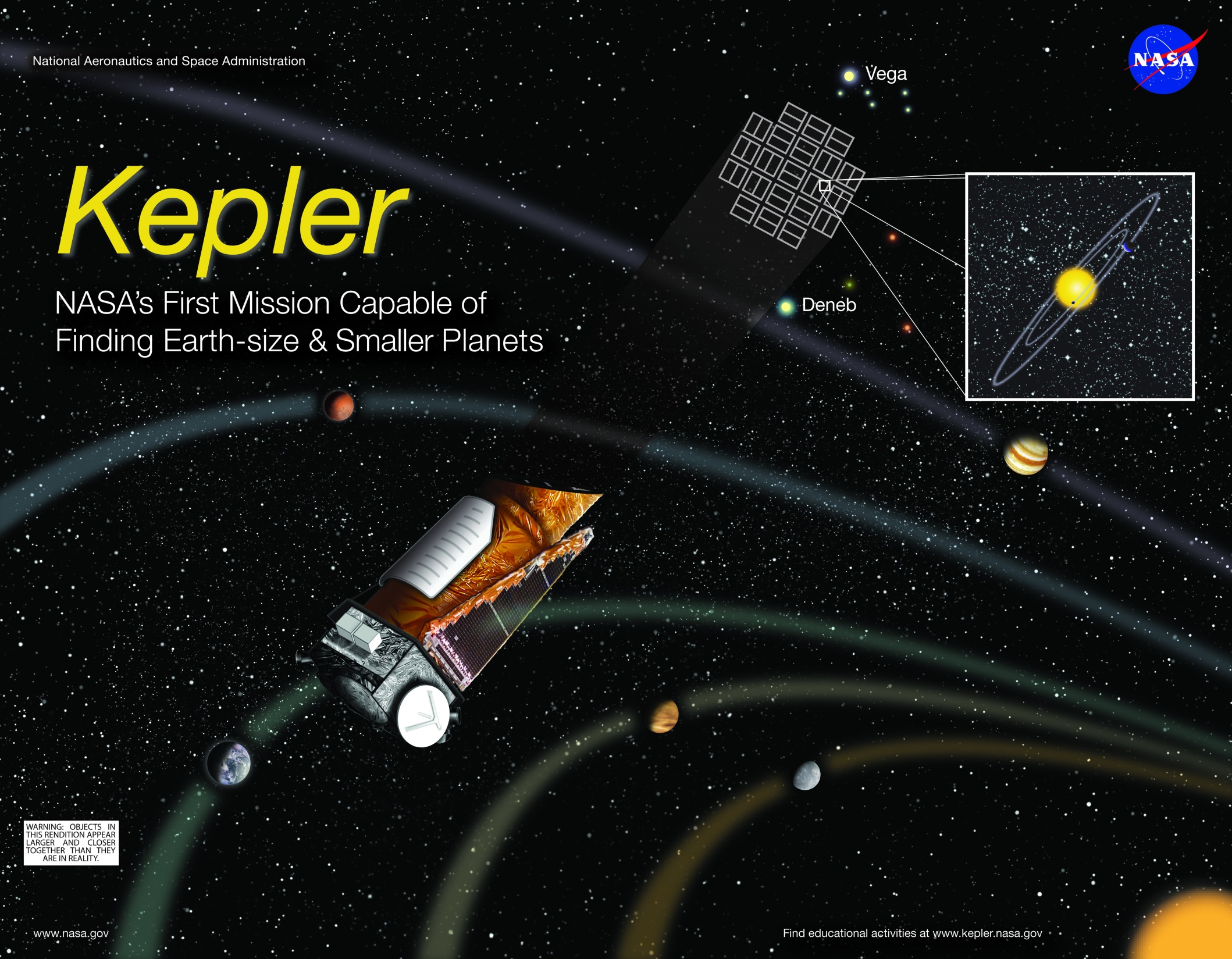 Exoplanety nalezené metodou tranzitu
Počet: 1163/1853
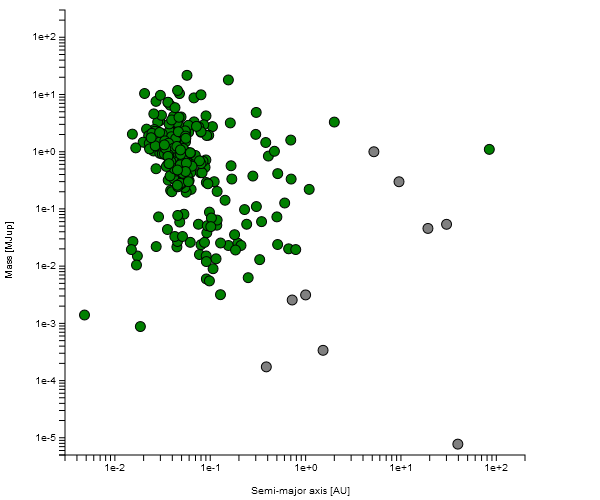 Hmotnost [MJ]
http://www.openexoplanetcatalogue.com/correlations.html
Planety sluneční soustavy
Hlavní poloosa [AU]
Gravitační mikročočkování
Přechodné zjasnění vzdálené hvězdy
	gravitačním polem další hvězdy procházející v popředí
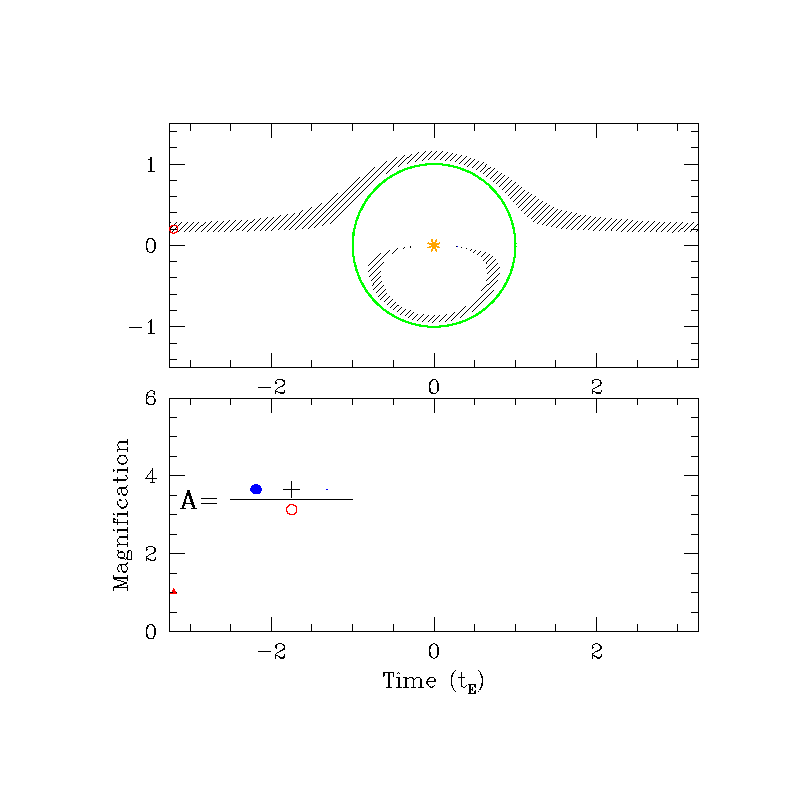 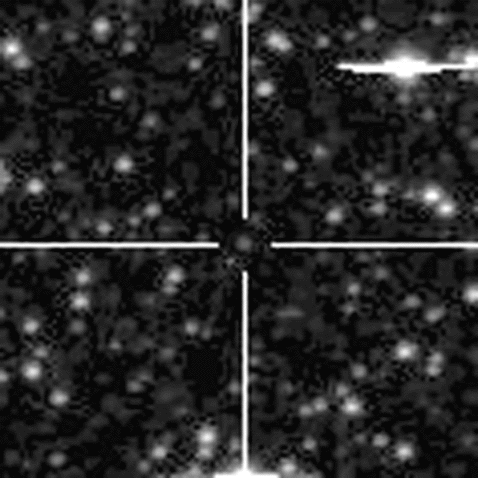 http://www.astronomy.ohio-state.edu/~gaudi/movies.html
SuperMACHO
Gravitační mikročočkování hvězdou s planetou
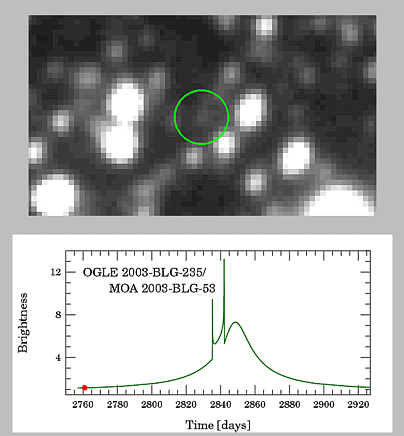 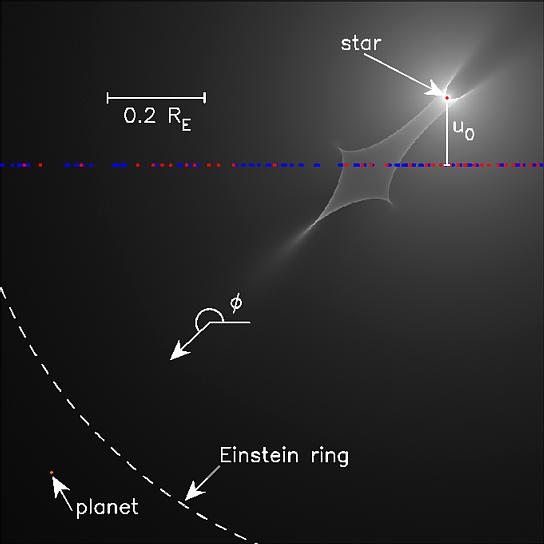 OGLE 2003-BLG-235
OGLE / B. S. Gaudi / D. P. Bennett
Detekce exoplanet gravitačním mikročočkováním
OGLE 2005-BLG-390
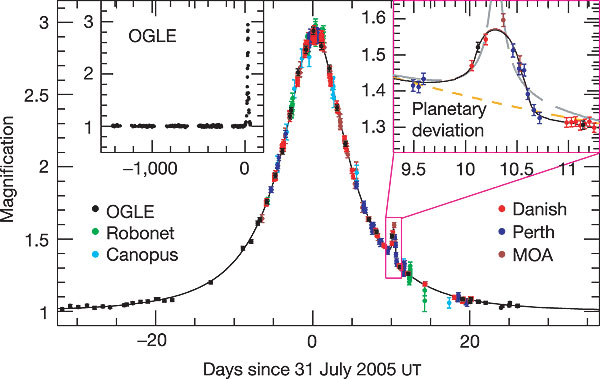 (Beaulieu et al. 2006)
Detekce gravitačního pole planety (většinou velmi vzdálené)
Citlivé i na terestrické planety ve vzdálenostech AU od hvězdy
Každé pozorování jednorázové, přesto užitečné pro budování statistiky
Exoplanety nalezené metodou mikročočkování
Počet:    33/1853
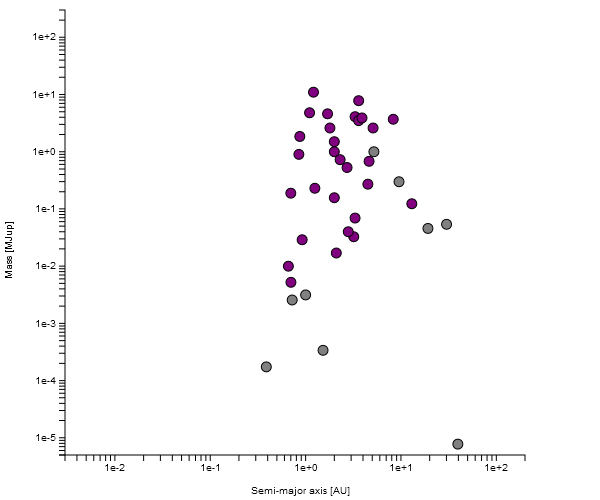 Hmotnost [MJ]
http://www.openexoplanetcatalogue.com/correlations.html
Planety sluneční soustavy
Hlavní poloosa [AU]
Přímá detekce exoplanet
Většinou horké planety v mladých systémech s prachovým diskem
Pozorování v infračervené části spektra, využití koronografie
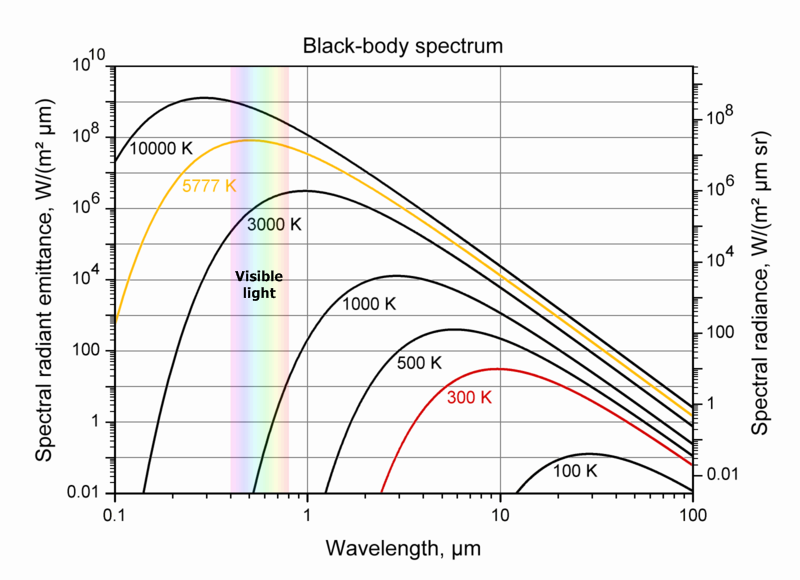 http://www.sun.org/encyclopedia/electromagnetic-spectrum
Přímá detekce exoplanet: Beta Pictoris
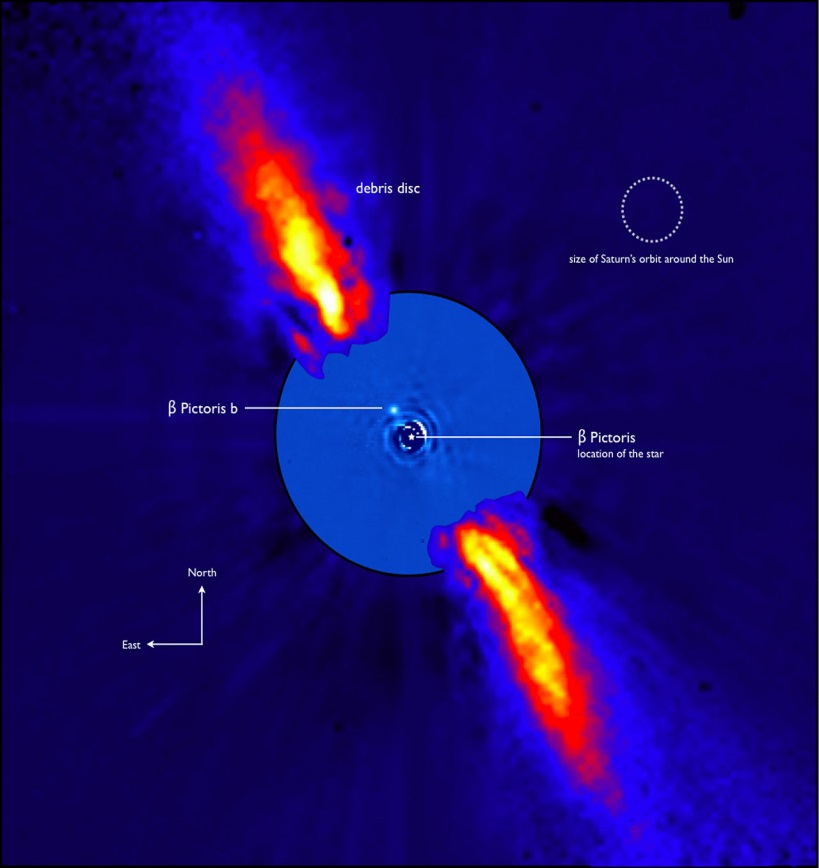 http://www.eso.org/public/news/eso0842/
Přímá detekce exoplanet: Fomalhaut
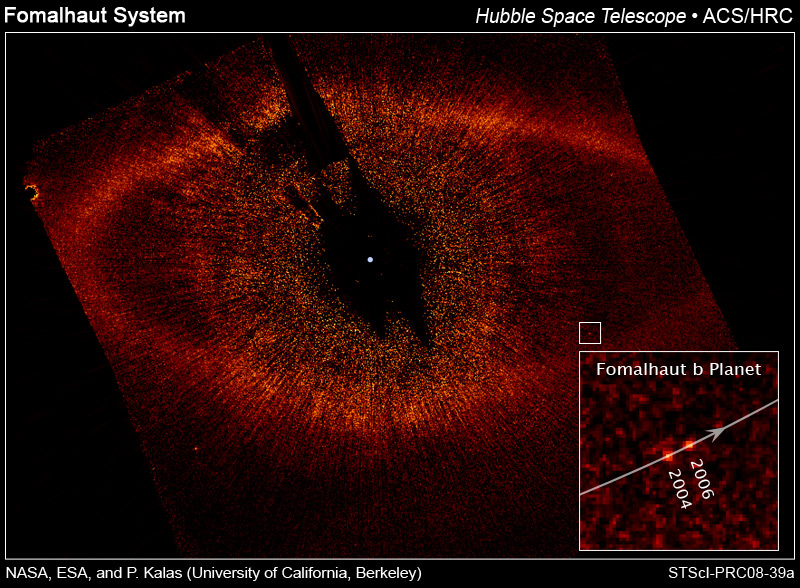 Přímá detekce exoplanet: Fomalhaut
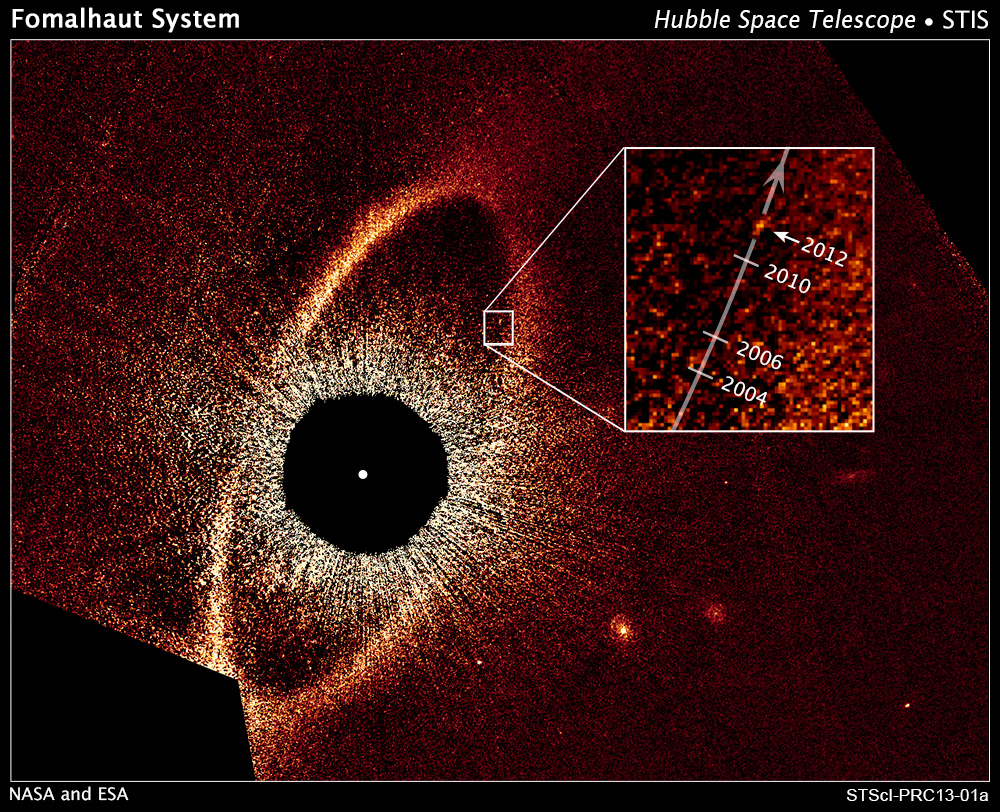 Exoplanety nalezené metodou přímé detekce
Počet:    51/1853
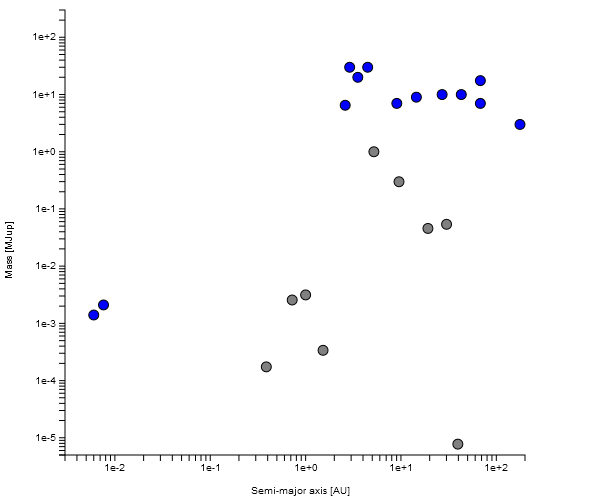 Hmotnost [MJ]
http://www.openexoplanetcatalogue.com/correlations.html
Planety sluneční soustavy
Hlavní poloosa [AU]
Exoplanety nalezené kolem pulzarů
Počet:    18/1853
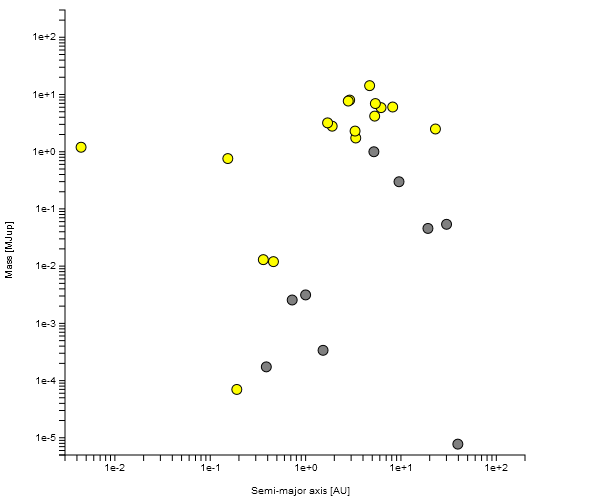 Hmotnost [MJ]
http://www.openexoplanetcatalogue.com/correlations.html
Planety sluneční soustavy
Hlavní poloosa [AU]
Celkový přehled nalezených exoplanet
Počet:         1853
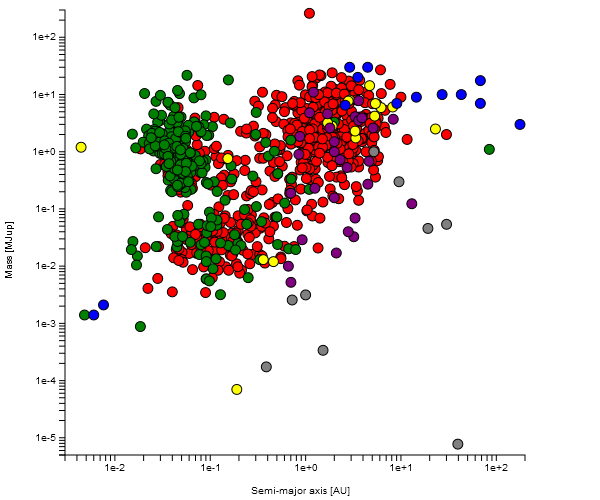 Tranzit
Radiální rychlost
Přímá detekce
Mikročočkování
Kolem pulzarů
Hmotnost [MJ]
http://www.openexoplanetcatalogue.com/correlations.html
Planety sluneční soustavy
Hlavní poloosa [AU]
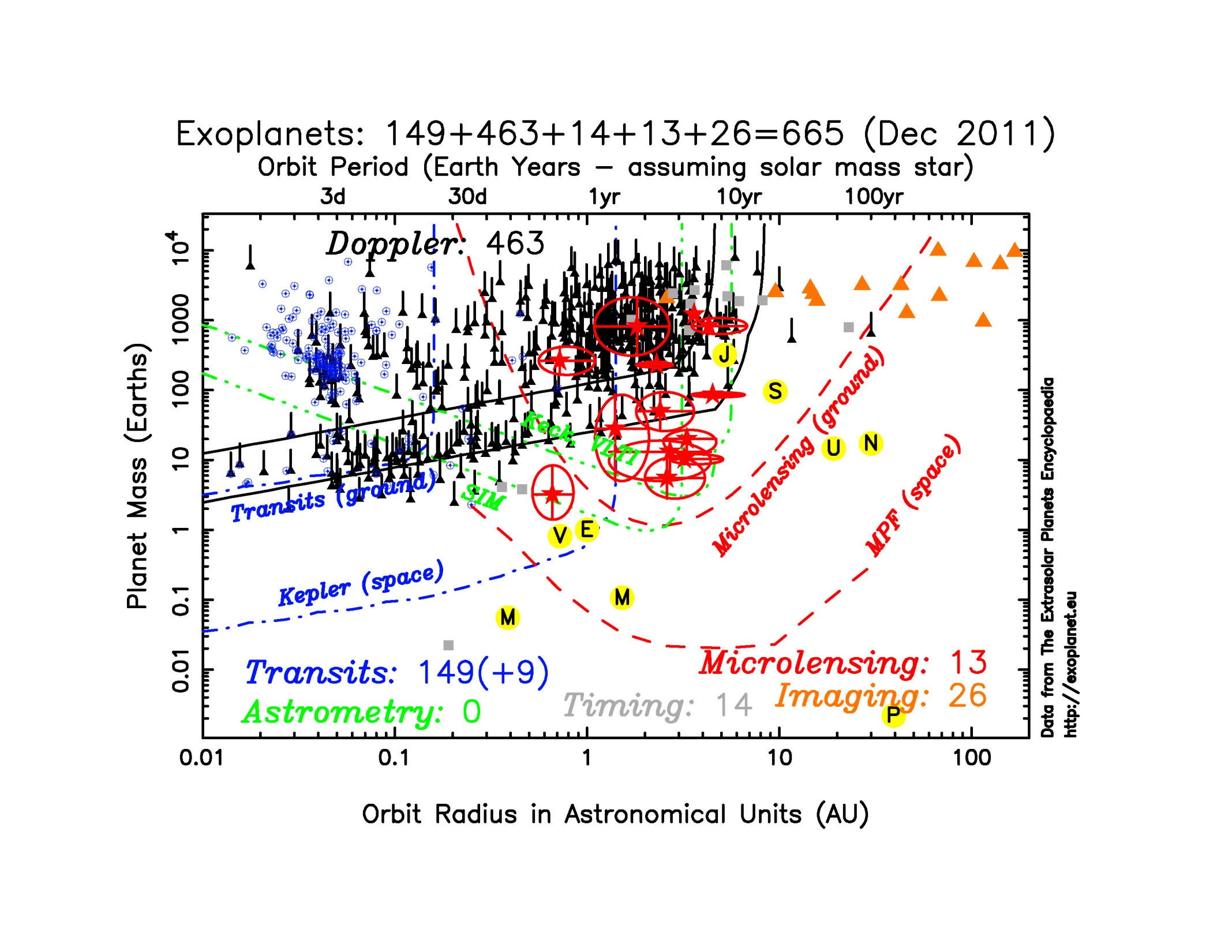 Přehled exoplanet (před 2 roky) – dosah metod
288 + 1 + 490 + 17 + 16 + 31 = 843  (7 Nov 2012)
490
16
31
288
17
1
X
K. Horne, http://star-www.st-and.ac.uk/~kdh1/lib/exo/plots/1112/fig1.pdf
Kepler napozoroval dalších > 4000 kandidátů
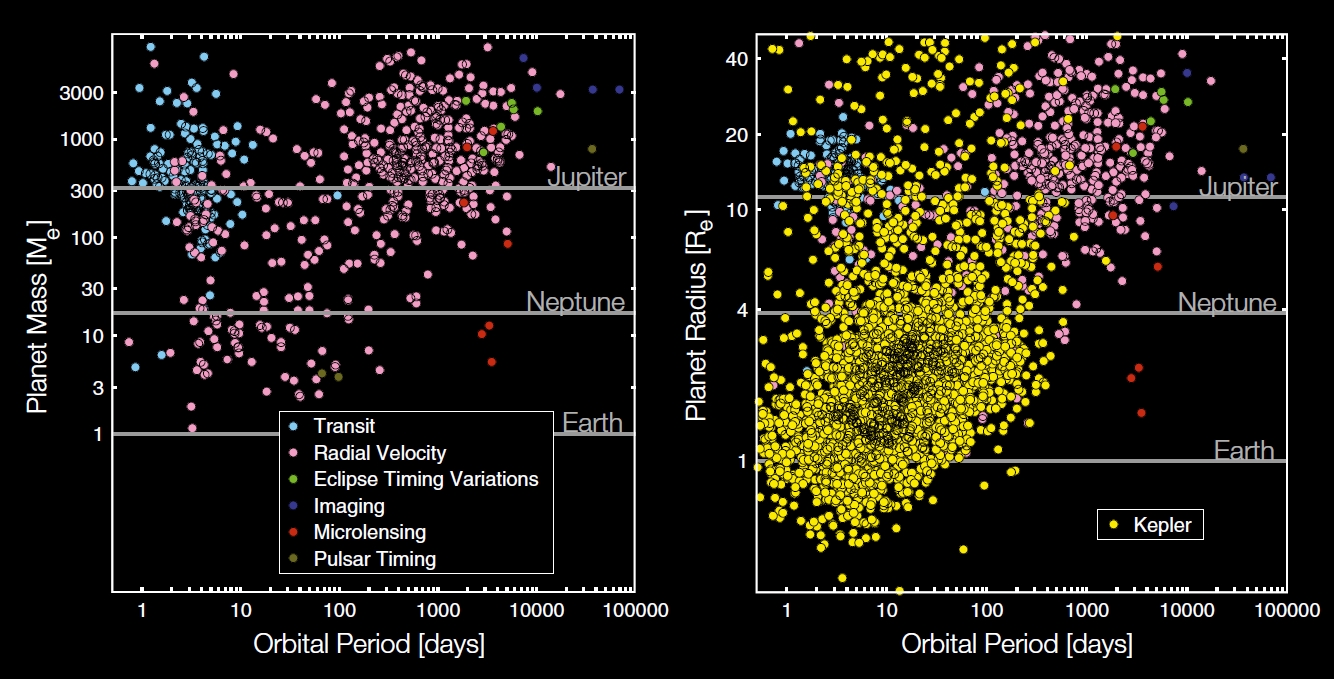 Batalha 2014
Nejčastější záměny s tranzitujícími exoplanetami
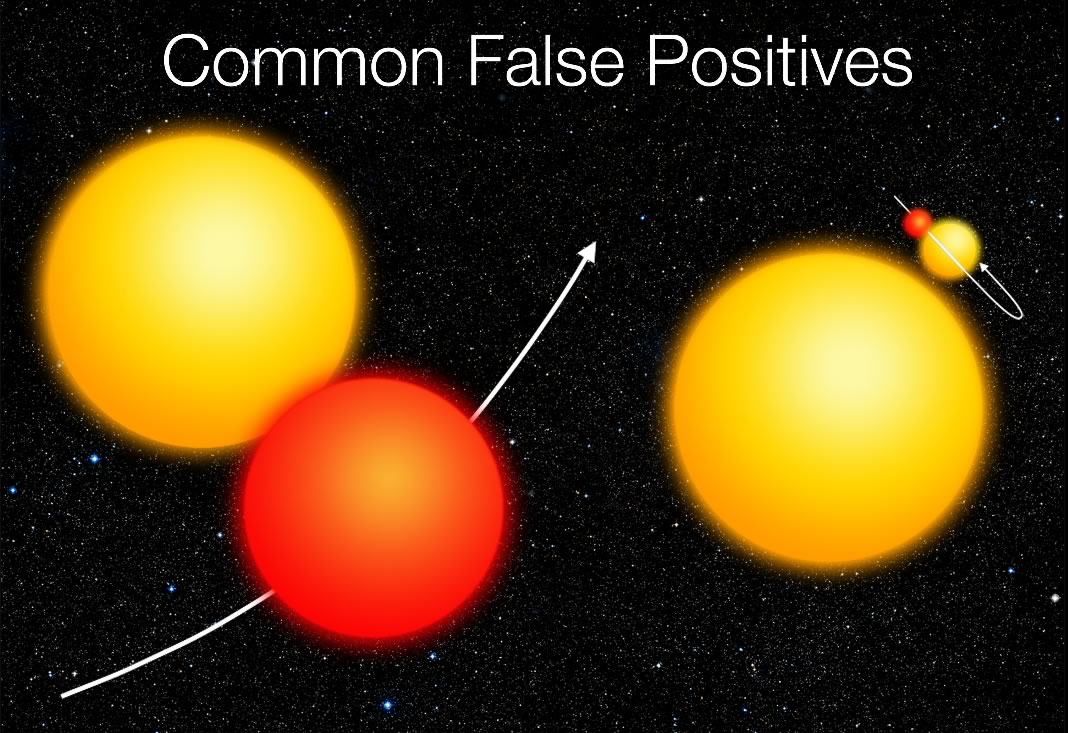 http://www.nasa.gov/mission_pages/kepler/multimedia/images/aas_conference.html
Tvary orbit – excentricity drah exoplanet
Počet:         1853
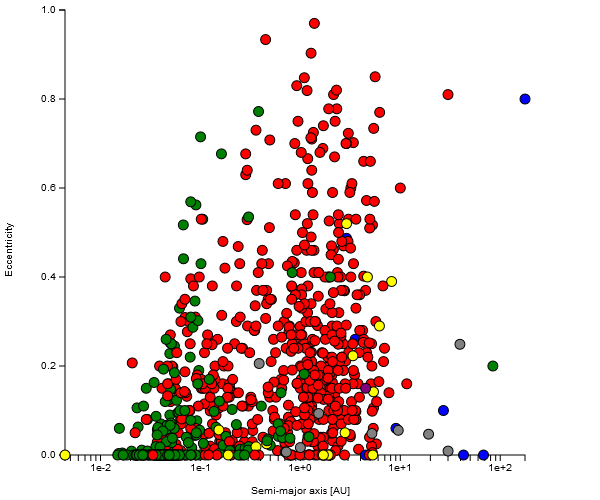 Tranzit
Radiální rychlost
Přímá detekce
Mikročočkování
Kolem pulzarů
Excentricita
http://www.openexoplanetcatalogue.com/correlations.html
Planety sluneční soustavy
Hlavní poloosa [AU]
Terestrické planety v obyvatelné zóně
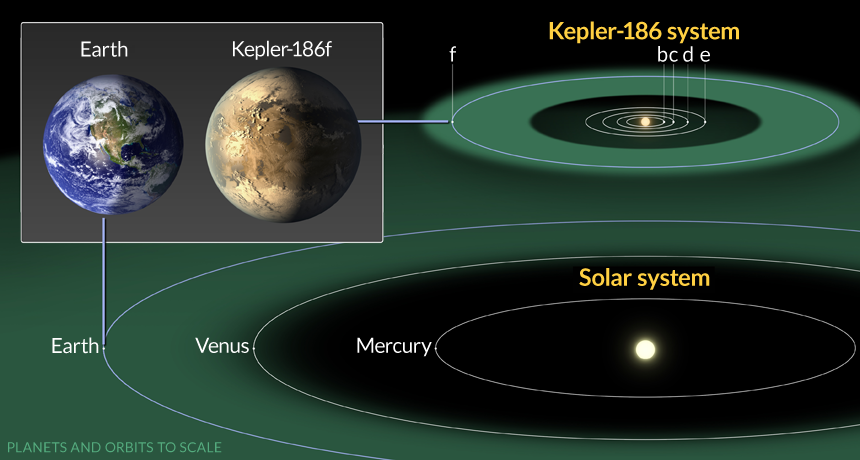 Kepler-186f
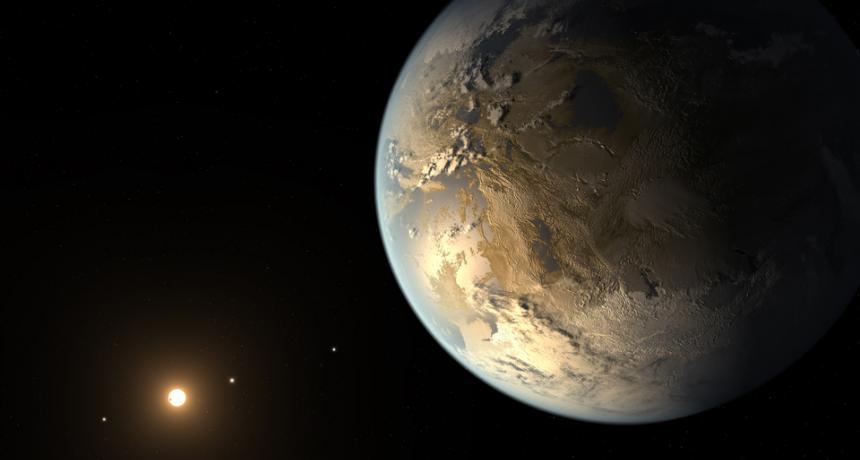 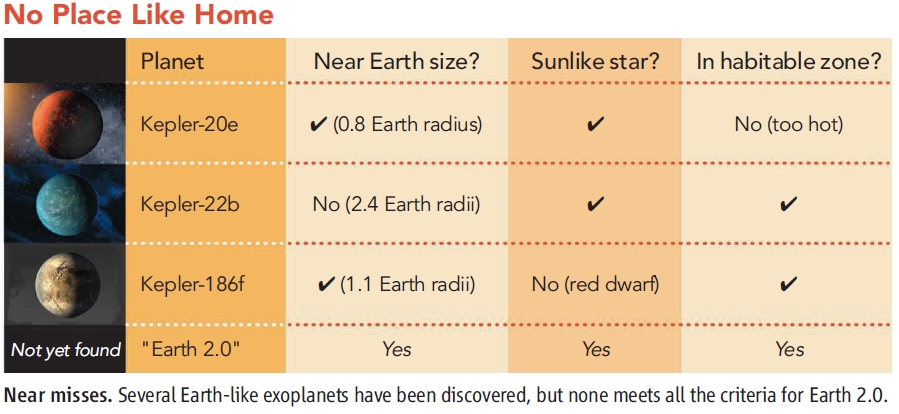 NASA Ames/SETI Institute/JPL-Caltech/Science
Víceplanetární systémy – celkem 473
Přehled
rekord: Kepler-90 b-h
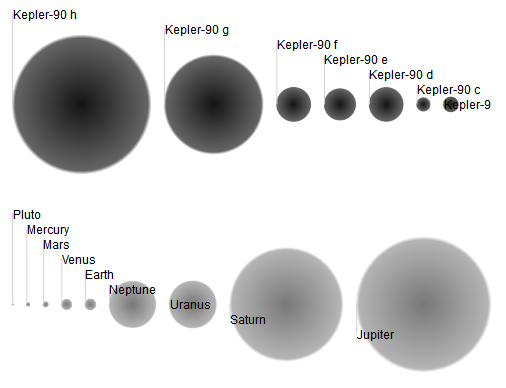 http://www.openexoplanetcatalogue.com/system.html?id=Kepler-90
Exoplanety kolem dvojhvězd
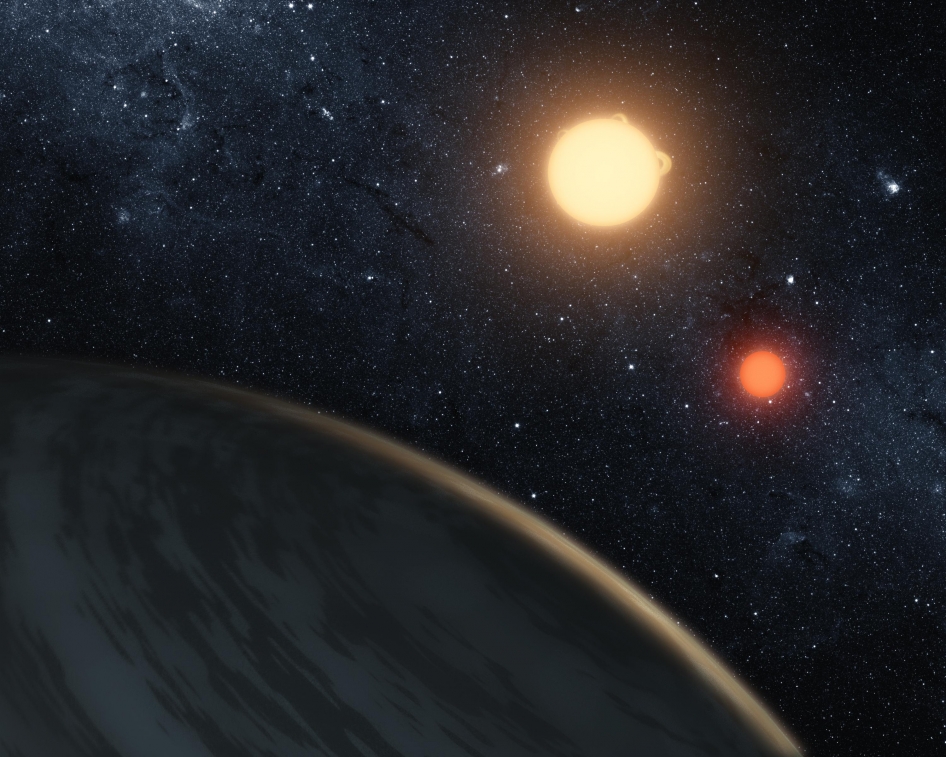 Kepler-16b
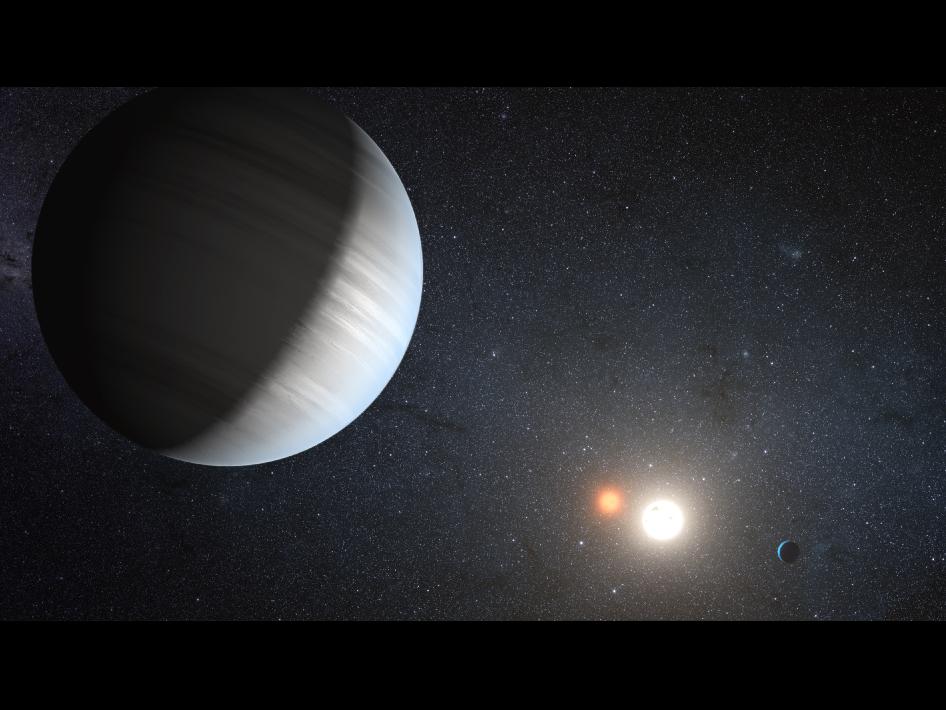 Kepler-47b,c
NASA /JPL-Caltech/T. Pyle
Exoplanety kolem dvojhvězd
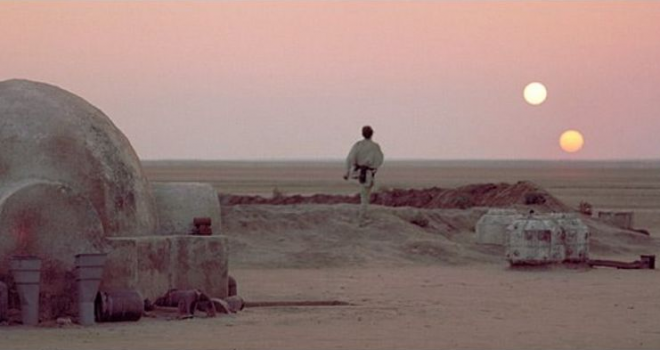 Tatooine
Lucasfilm Ltd.
Bludné planety – bez mateřské hvězdy
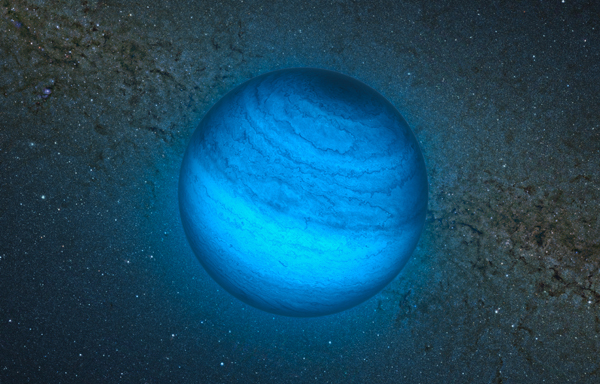 CFBDSIR2149
    M = 4 – 7 MJ
    T = 700 K
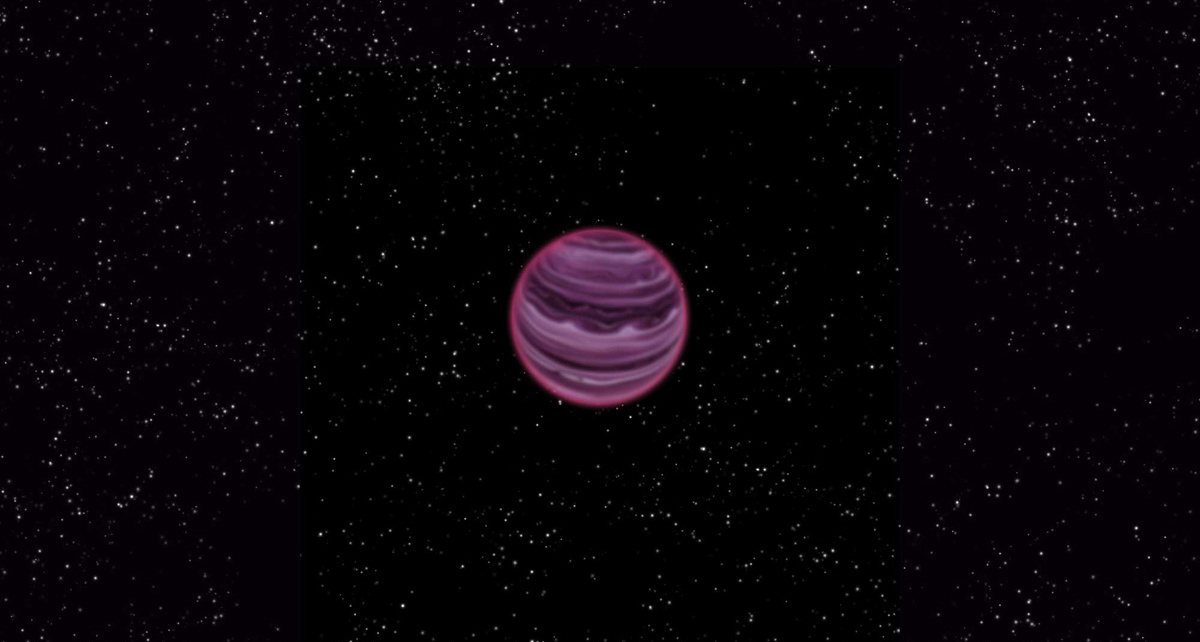 PSO J318.5-22   
    M = 6 MJ
    T = 1100 K
podle výsledků mikročočkování běžné
původ?
ESO/L. Calçada/P. Delorme/N. Risinger/R. Saito/VVV Consortium
V. Ch. Quetz / MPIA
Vznik a vývoj planetárních systémů
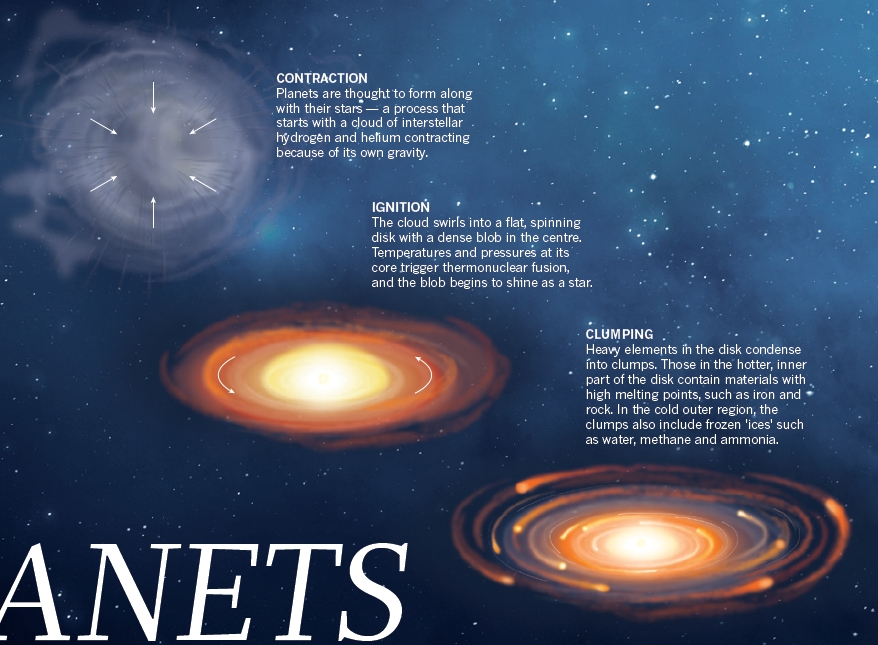 Finkbeiner 2014
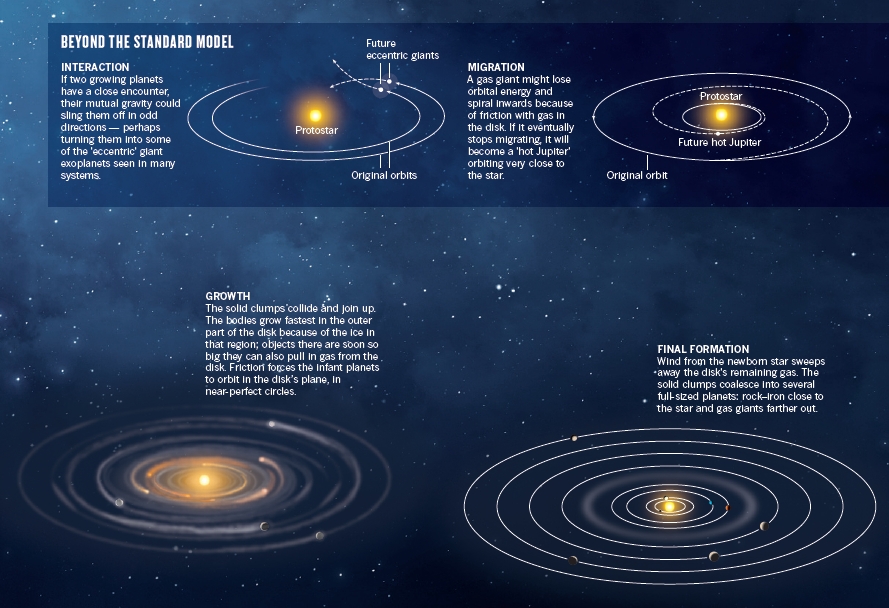 Finkbeiner 2014
Zrod planetární soustavy: disk kolem HL Tau
            (radarová interferometrie – projekt ALMA 2014)
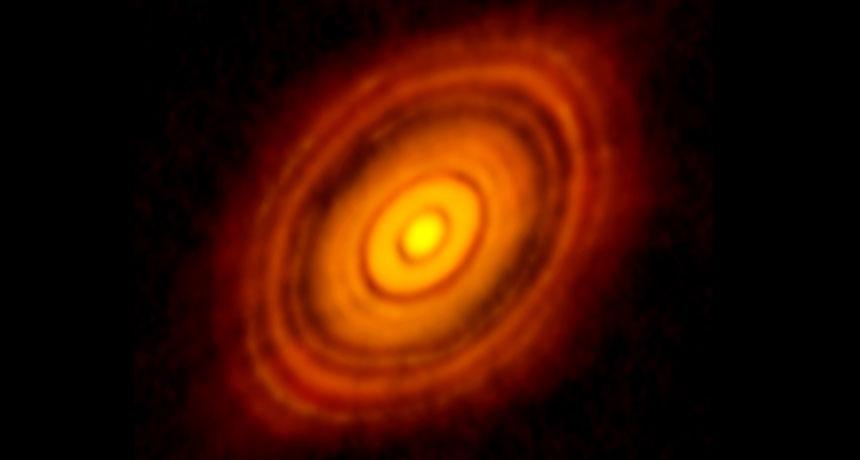 ALMA (ESO/NAOJ/NRAO)
Budoucnost Země
Kepler-91b
  P = 6 d
  a = 0,07 AU
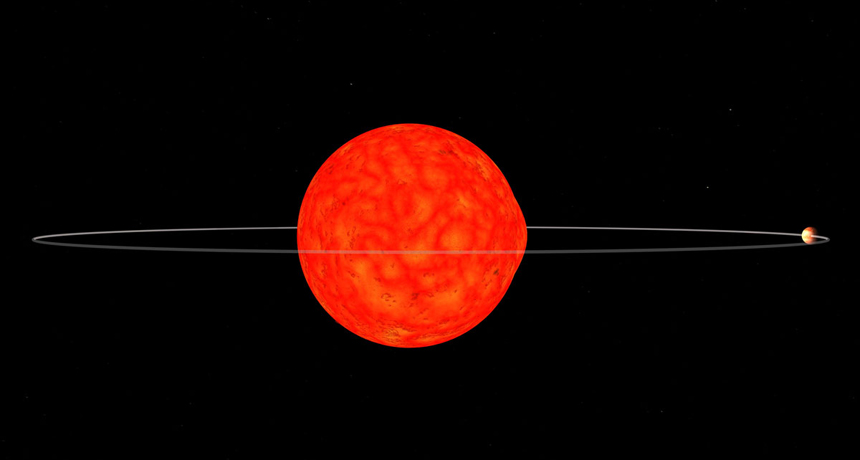 Konec již za 55 M let
                                    (pro Zemi až za pár G let)
David Cabezas Jimeno
Mapování povrchu exoplanety: HD189733
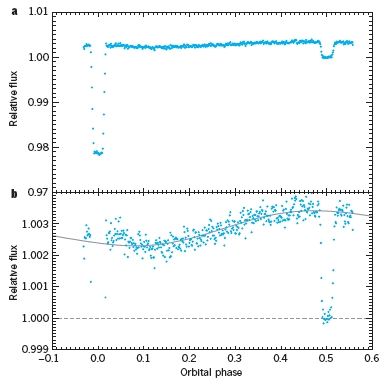 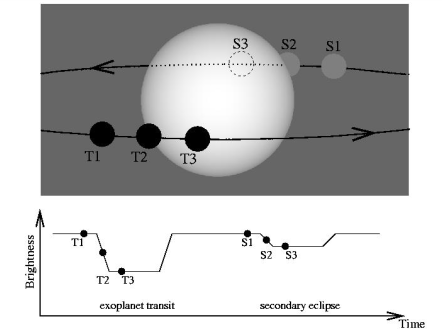 SAGE Group / NAOC / CAS
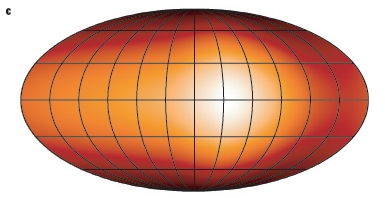 Knutson 2007
Mají exoplanety atmosféru?
Chladnější než mateřské hvězdy
Ve spektrech odražené světlo hvězdy plus vlastní spektrální čáry
Ideální pozorování v infračerveném oboru
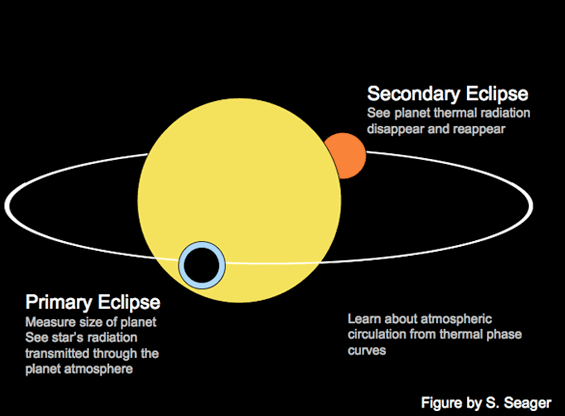 Sekundární zákryt
Detekce mizení a objevení vlastního záření planety
Primární zákryt
Průchod světla hvězdy atmosférou planety
Detekce absorpčních čar
Absorpce při primárním zákrytu (tranzitu)
Závislost efektivního poloměru planety na λ:
      vyšší absorpce          zdánlivě větší disk
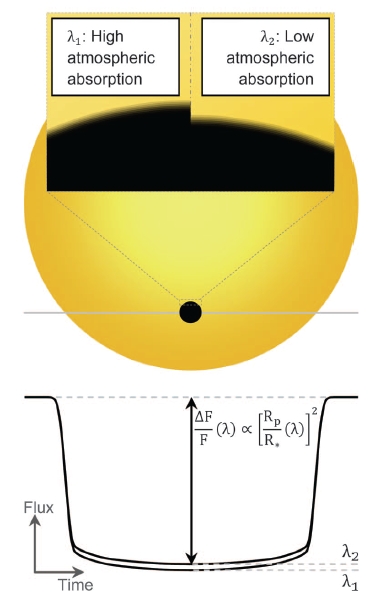 Vliv mraků: kryjí absorpční spektrum
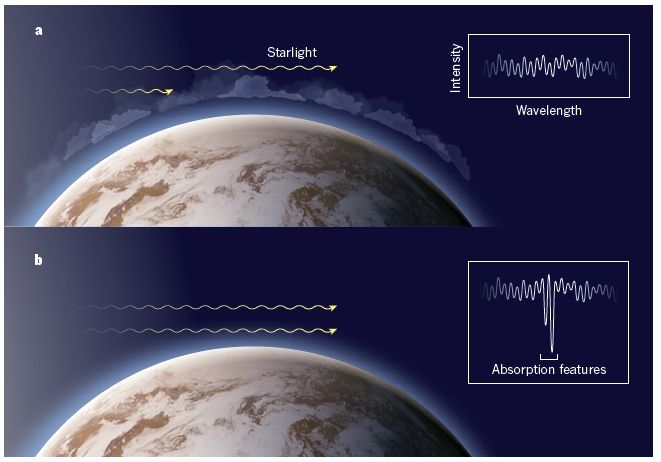 Kempton 2014
de Wit & Seager 2013
Absorpce v atmosféře HAT-P-11b (Fraine et al. 2014)
M = 26 MZ, R = 4,4 RZ, T = 880 K  (typ Neptun)
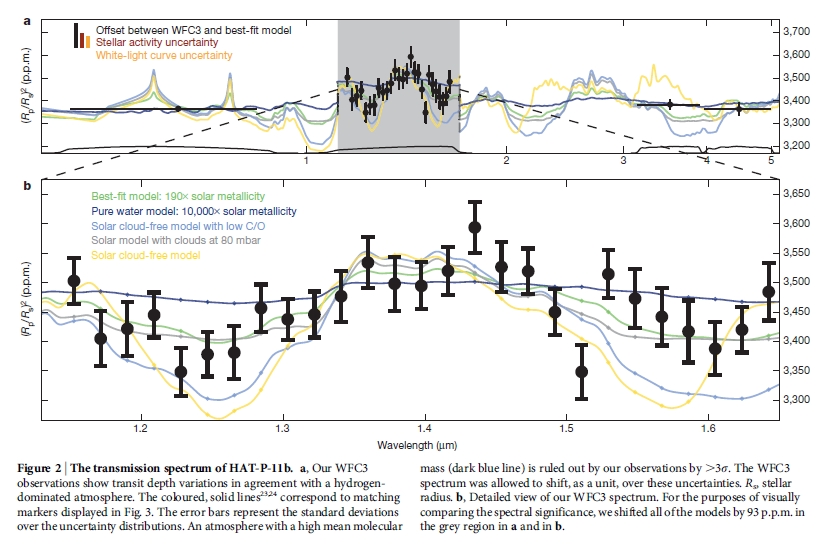 Absorpce H20
mraky zanedbatelné
Fraine et al. 2014
Detekce vlastního vyzařovaného spektra planety
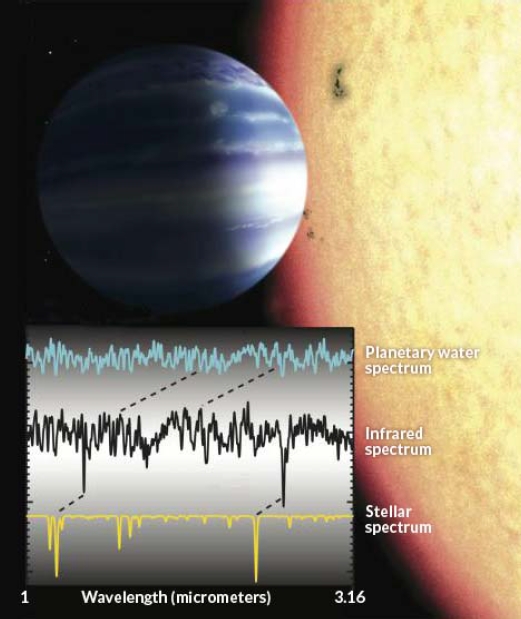 Tau Boötis b:
  M = 6 MJ, P = 3,3 d
  typ žhavý Jupiter
  bez tranzitu
A. Lockwood (Caltech) / D. Aguilar (CfA)
Výskyt planet kolem hvězd podobných Slunci
(Petigura et al. 2013)
Perioda P = 5 – 100 d
Poloměr R > RZ
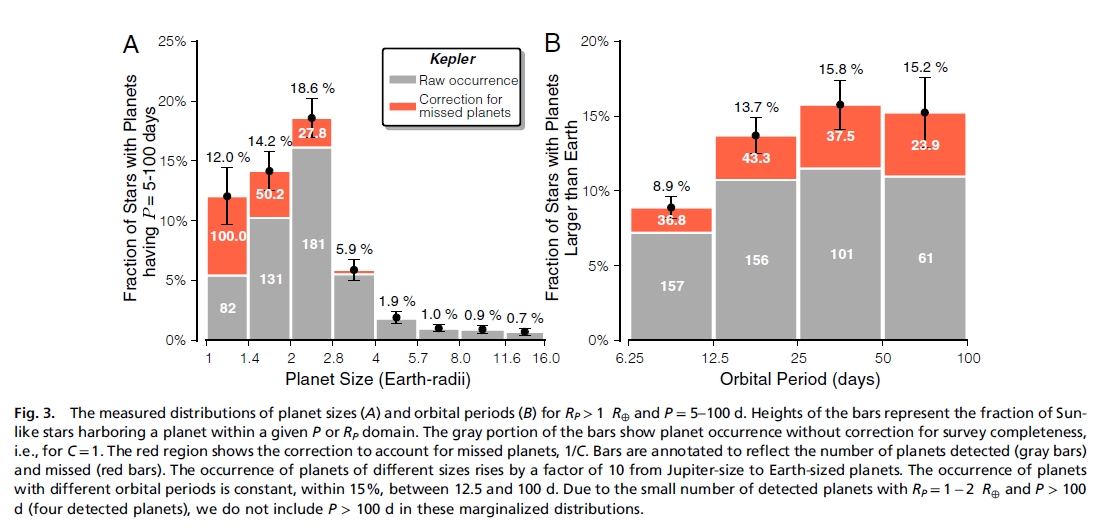 Výskyt planet kolem hvězd podobných Slunci
(Petigura et al. 2013)
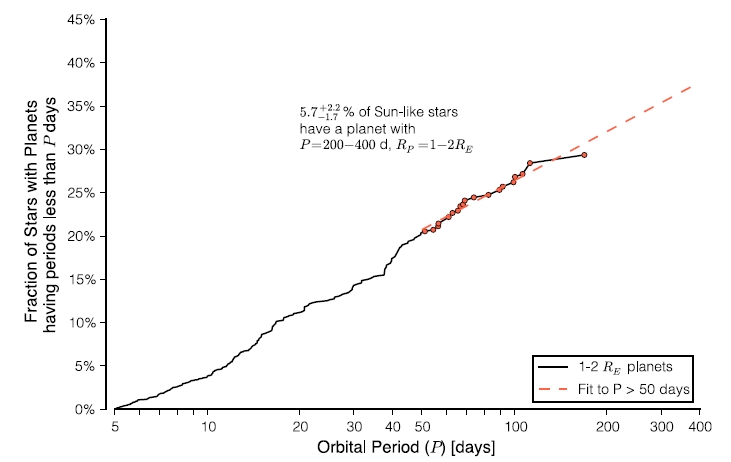 Kumulativní pravděpodobnost planety s periodou ≤ P
22% Slunci podobných hvězd
         má planetu o poloměru 1 – 2 RZ v obyvatelné zóně
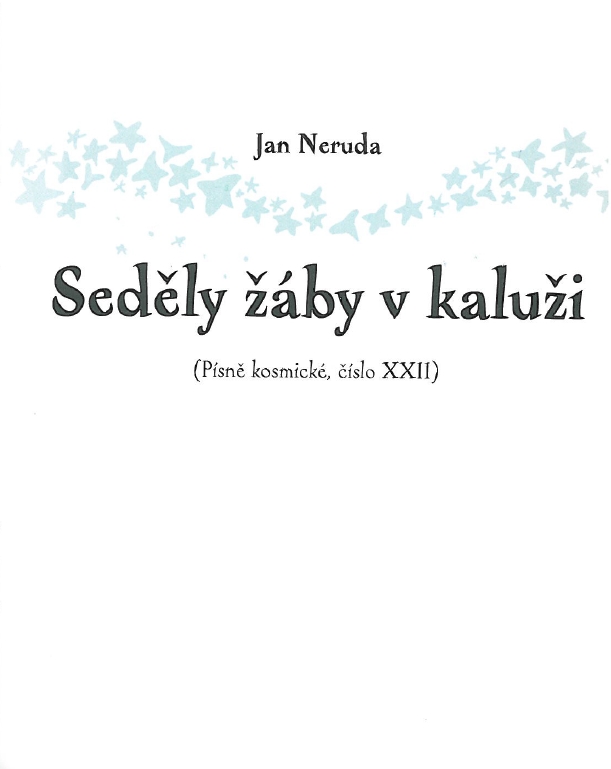 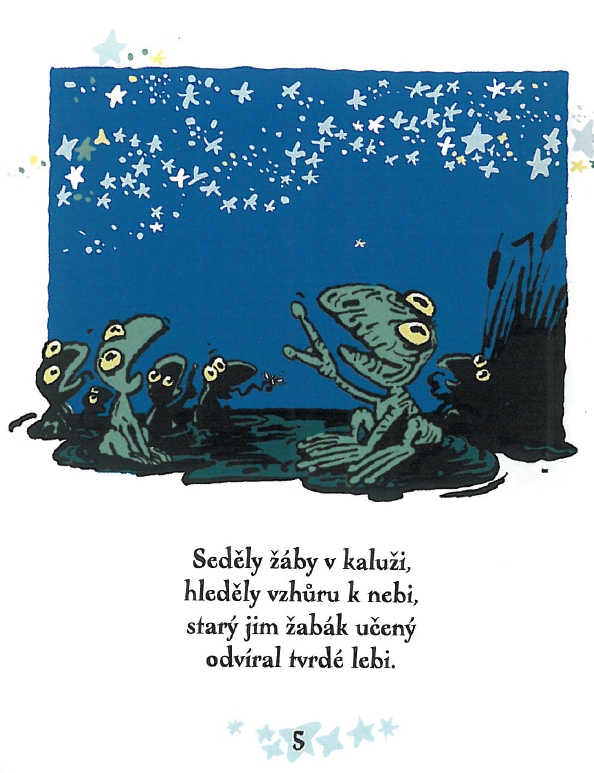 AsÚ AVČR & Astropis 2009
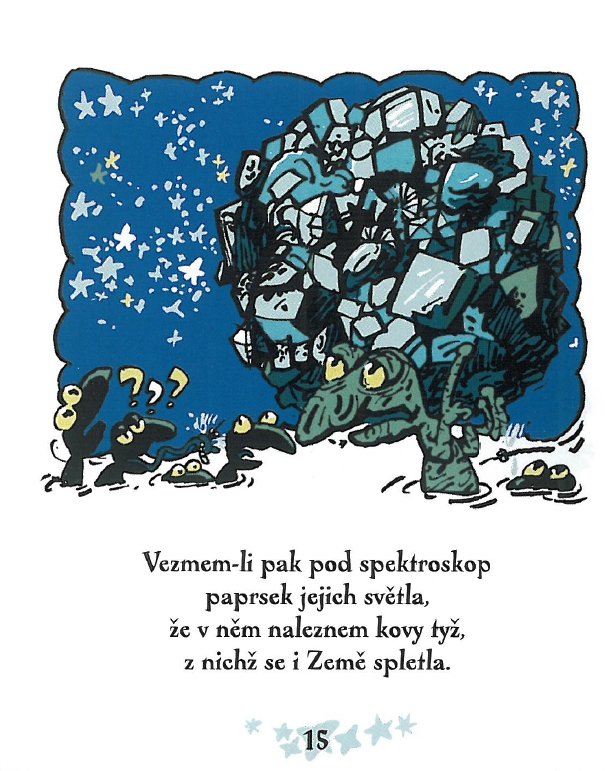 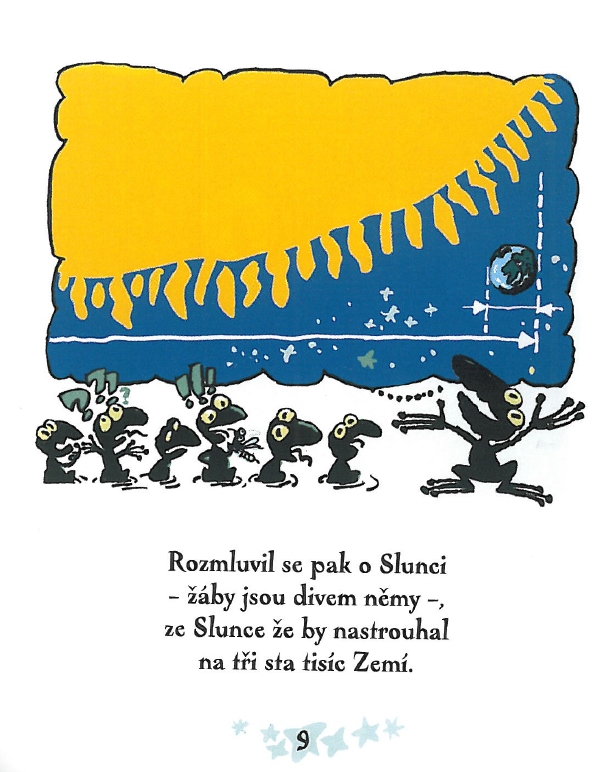 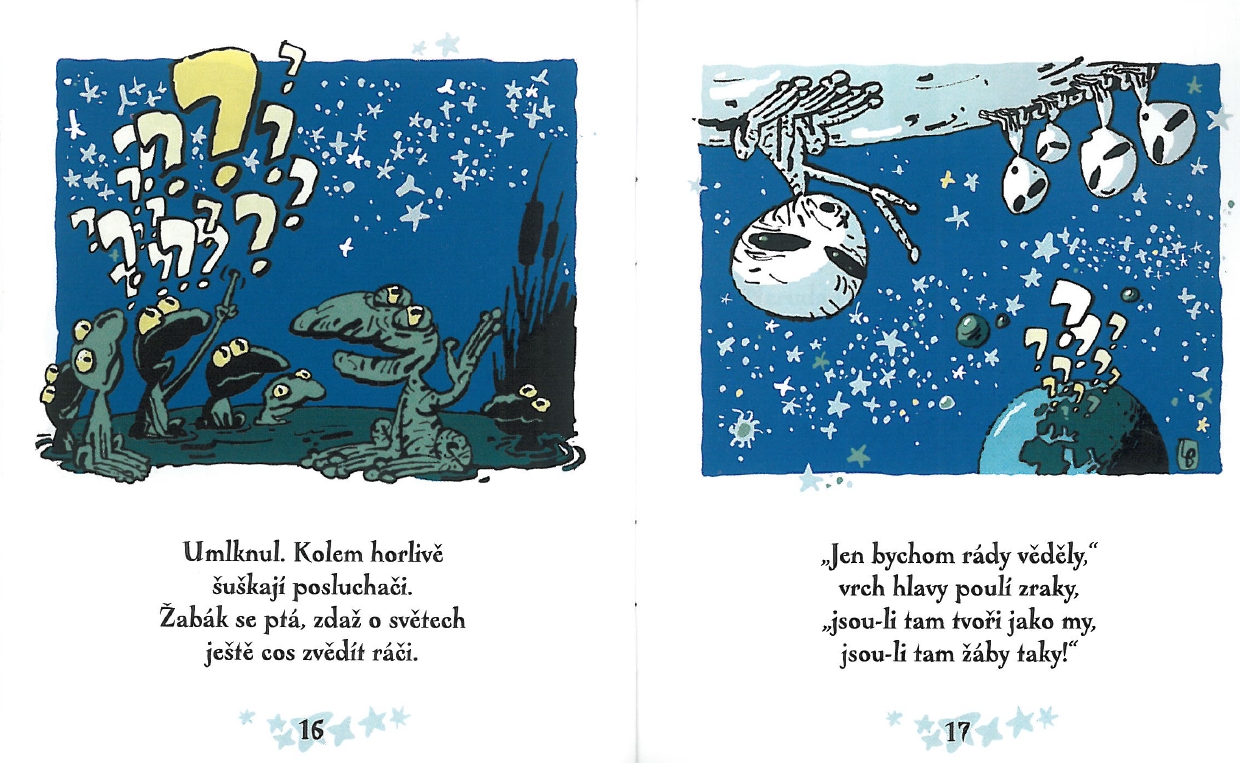 Jak naměřit spektrum terestrické planety
                                                                     v obyvatelné zóně?
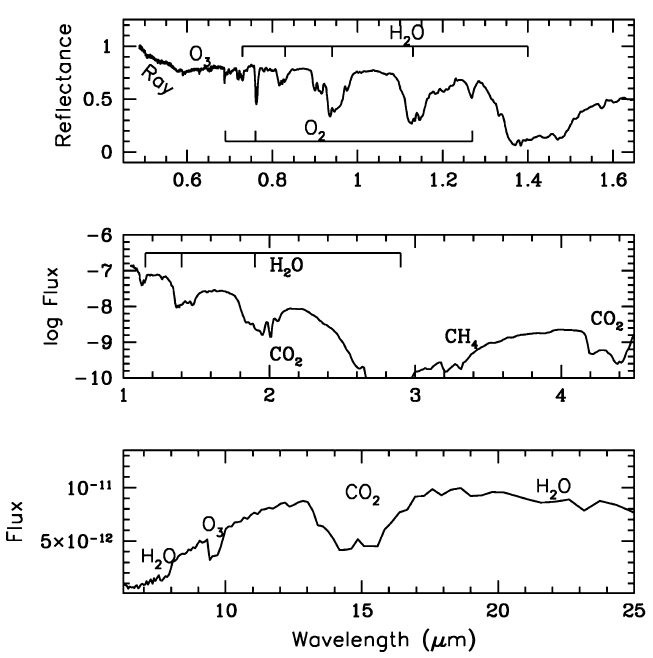 Spektrum Země
Nejlépe tímto
Seager 2014
Užitečné odkazy
http://exoplanet.eu/
http://exoplanets.org/
http://www.openexoplanetcatalogue.com
http://exoplanetarchive.ipac.caltech.edu/
http://eyes.nasa.gov/exoplanets/download.html
http://planetquest.jpl.nasa.gov/
http://www.nasa.gov/mission_pages/kepler/main/index.html
http://astro.unl.edu/naap/esp/esp.html
http://www.planethunters.org